:=   işareti(iki nokta üst üste ve eşitlik) atama için kullanılır
;  satır sonlarına konulmalıdır
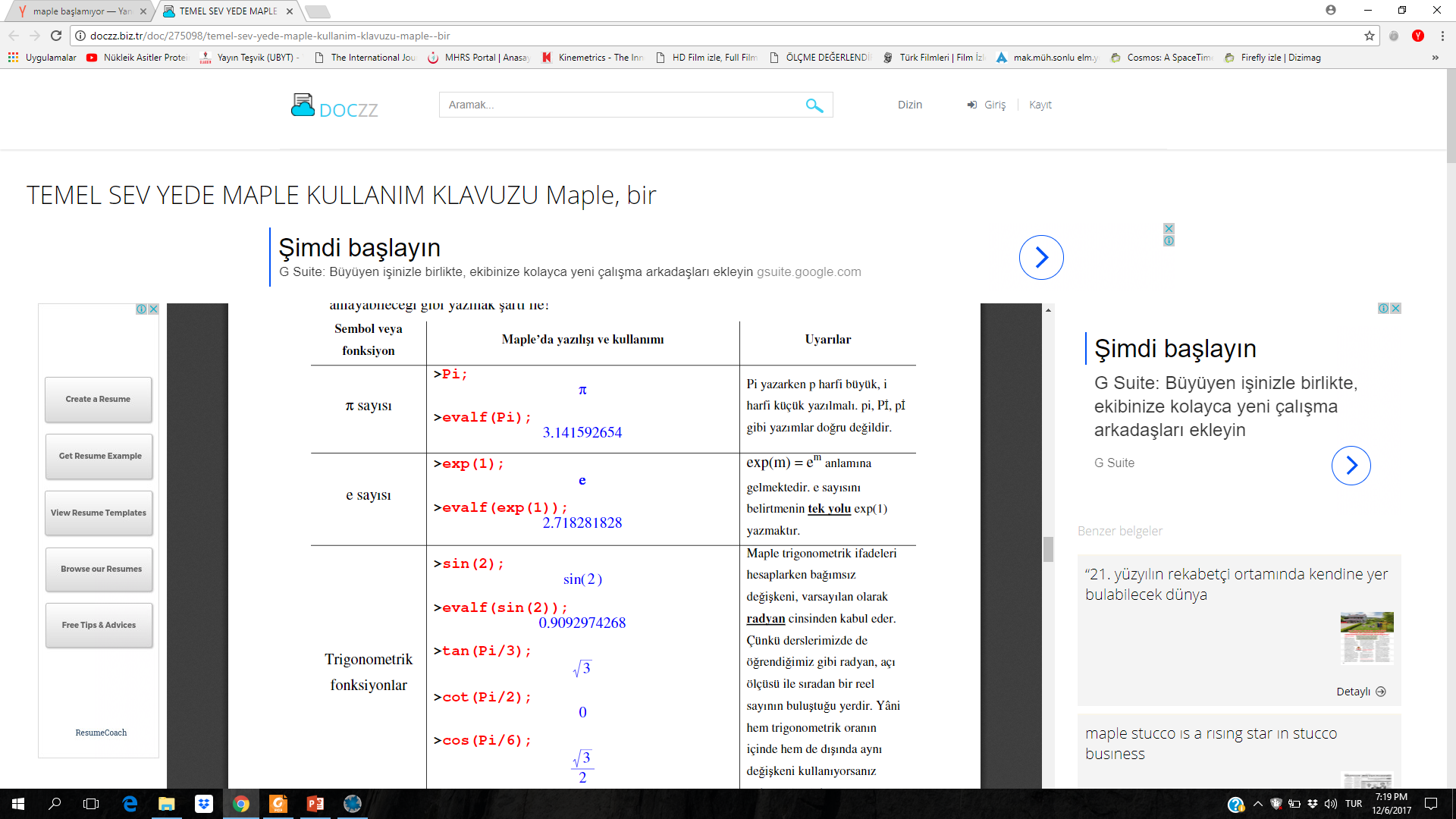 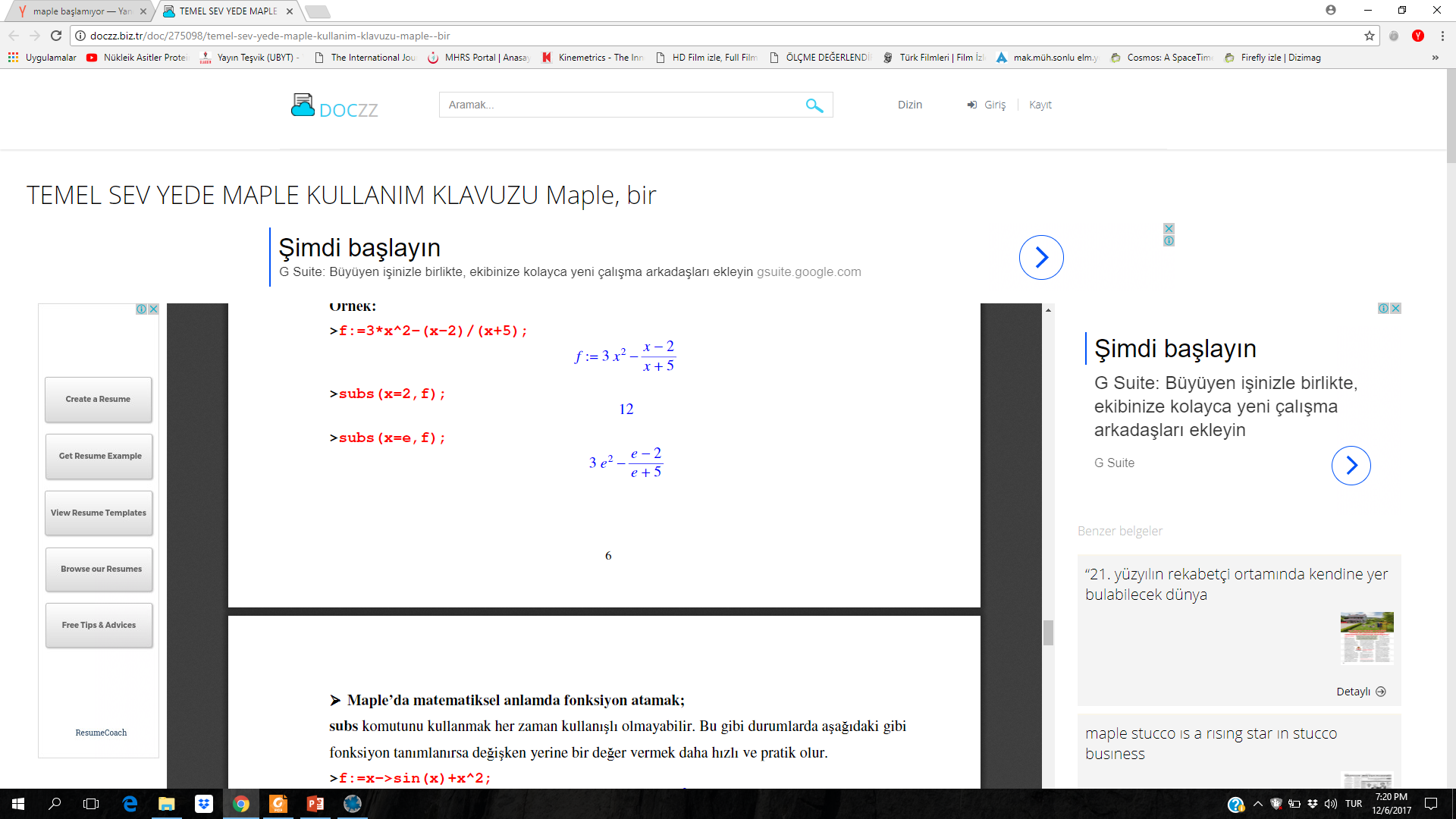 Latin semboller  θ, ω ve α gibi, maple ekranından solda ‘Greek’ toolbar ından girilebilir
İmajiner sayı büyük  ‘I’.  Büyük i ‘I’    ‘j’ yerine kullanılır. 
Alt indis alt çizgi ile elde edilebilir. Örneğin,θ2, ‘θ_2’ 
Çarpma işlemi nokta değil   ‘*’. ‘a·exp(I·θ2(t))’  değil,    bu şekilde a*exp(I*θ_2(t)) 
Zamana bağlı değişkenler θ2, θ3 ve d;     ‘(t)’  tarafından  beraber yazılır zamanın fonksiyonu olduğu gösterilir,sabitlerde  a, b, c, θ1 ve θ4 oldukları gibi yazılırlar.
The diff command computes the derivative of an expression. For instance, diff(position, t) computesthe derivative of velocity with respect to t. 
Hiz:=diff(konum,t)
The evalc calling sequence is used to split a complex valued expression into its real and imaginarycomponents. For instance, evalc(Re(acceleration)) will separate out the real components ofacceleration, while evalc(Im(acceleration)) will separate out the imaginary components. 

The solve command solves equations for specified unknowns. For instance, 
solve({accelerationX, accelerationY}, {α3, dDotDot}) 
solves equations accelerationX and accelerationY for unknownvariables α3 and dDotDot. 
The combine function combines/simplifies terms into a single term. For instance, combine(solution,trig) combines trigonometric terms within expression solution into simpler, shorter terms 
The convert function converts an expression from one form to another. For instance, convert(solution,radical) converts RootOfs of polynomials to expressions in radical notation if possible. 
there are no RootOf functions within the expression for solution, hence the form of solutionremains the same after conversion. The convert function will prove more useful when RootOffunctions are present.